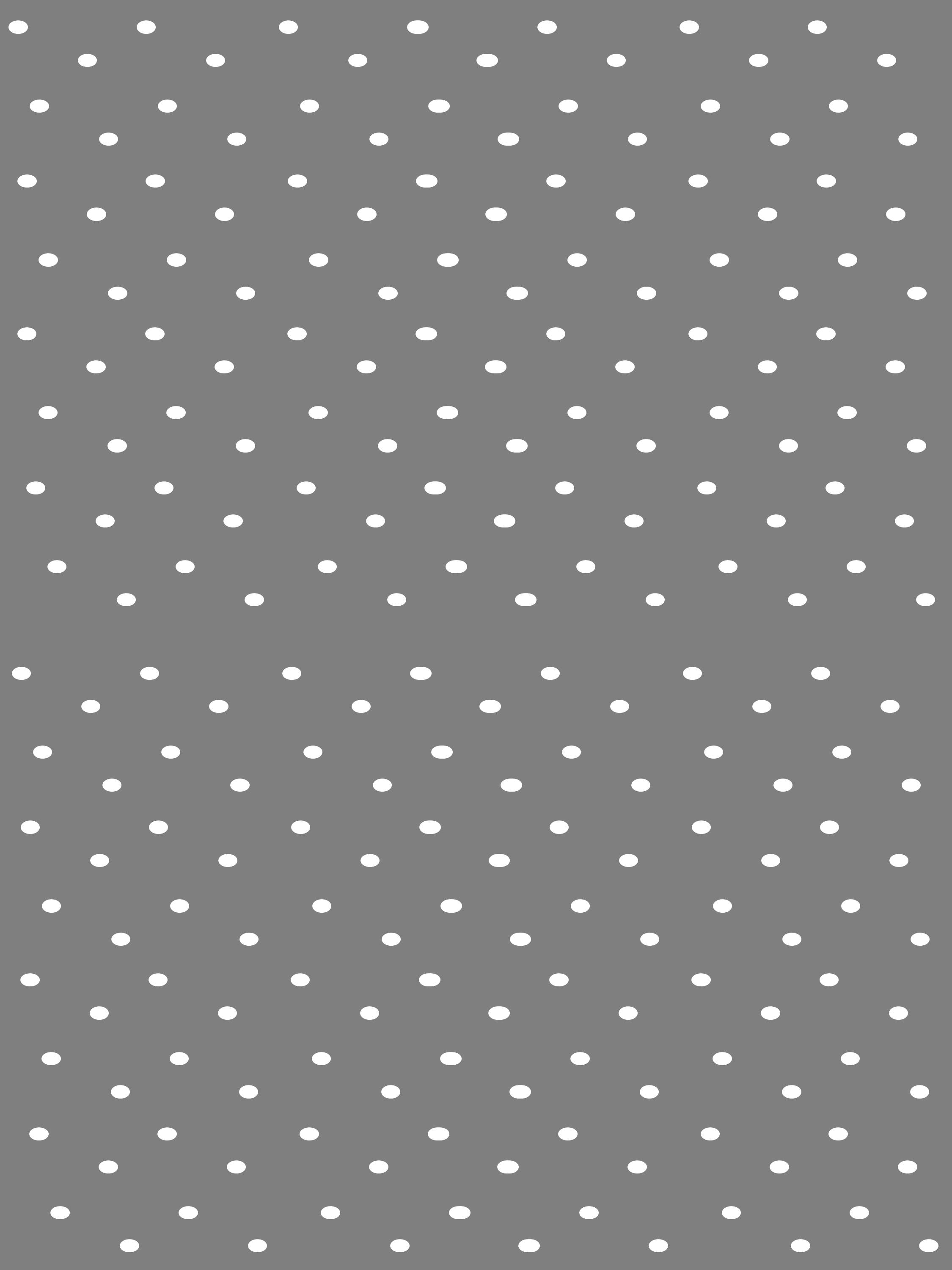 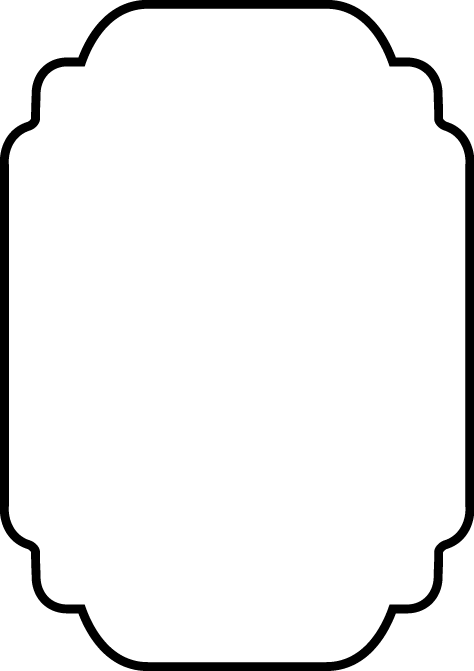 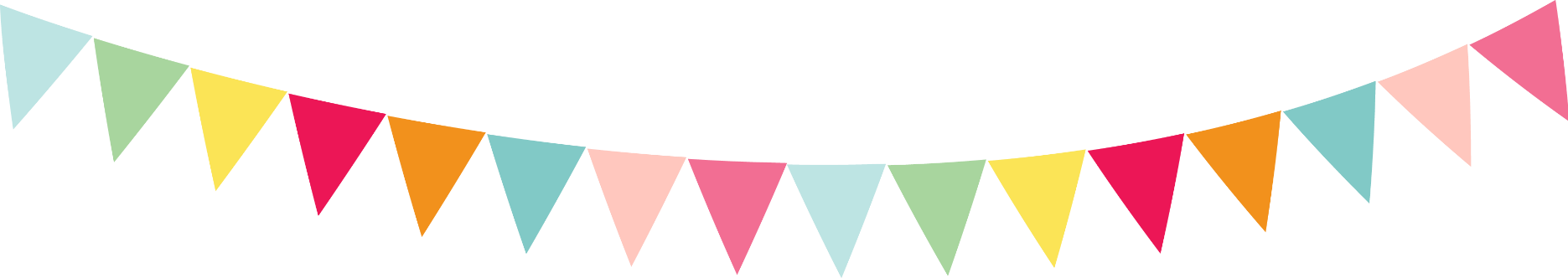 Meet Mrs. DeJong
Hello!
Welcome back to the 2019-2020 school year! My name is Stacy DeJong and I will be your child’s speech language pathologist this school year. 
I am excited to begin a new school year and look forward to working with your family. 
During the year I will send home various activities for your child to complete/practice with you in order to practice good speech/language skills. Please complete these activities and return in your child’s speech folder.
A little about me…
I graduated in 2014 from Eastern Illinois University. This is my sixth year as a speech language pathologist and my fifth at Summit Hill School District. I live at home with my husband and six-month-old daughter, McKendry!
Contact Me:
Please feel free to contact me with questions/concerns. 
Email: sdejong@summithill.org  Phone: (815) 469-6993
Teacher Webpage;   Leave a note in your child’s speech folder
Mrs. DeJong, M.S., CCC-SLP
These are a few of my favorite things..
My
Daughter
Cats
Chocolate
Family
Coffee
Target
Pizza
Traveling
Friends
Learning